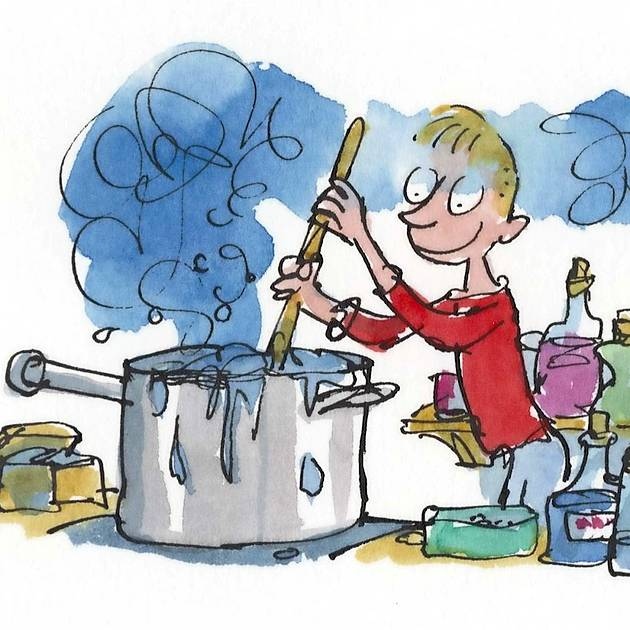 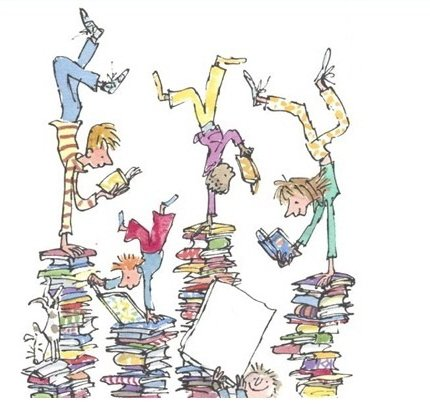 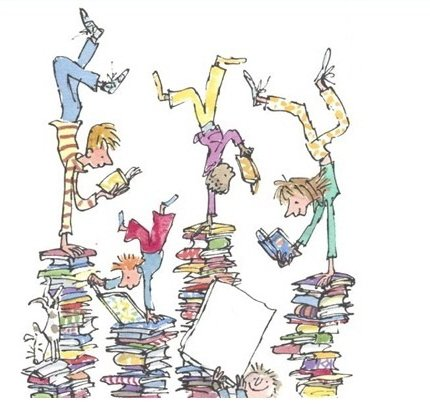 [Speaker Notes: Order of George’s bottles is as follows: Blue, Purple, Red, Green, Orange and Yellow.]
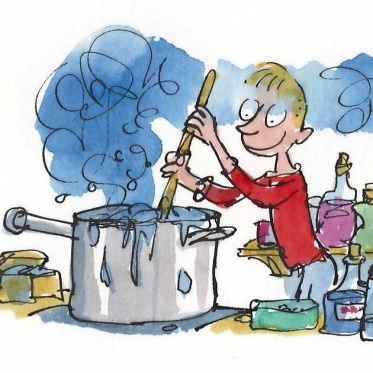 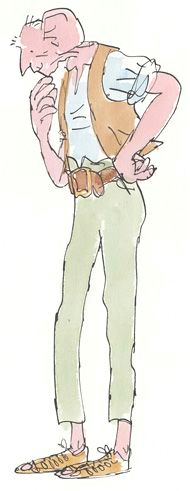 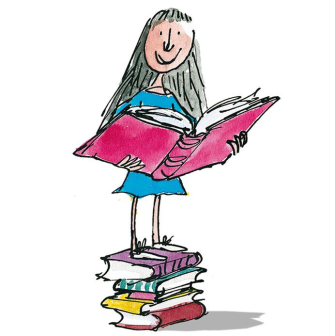 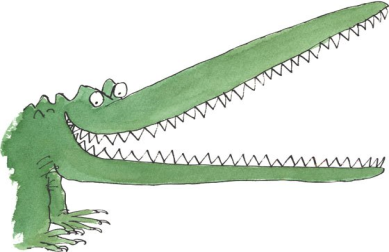 = 65
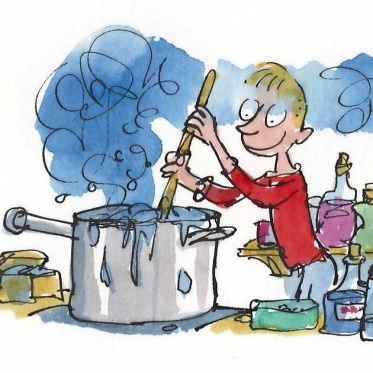 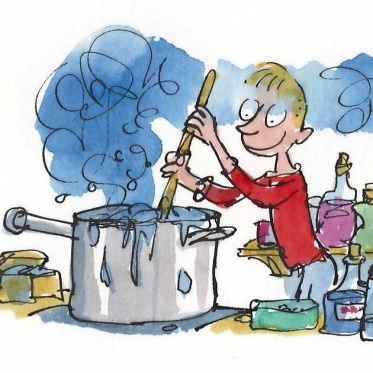 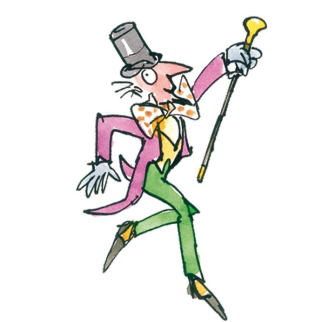 = 100
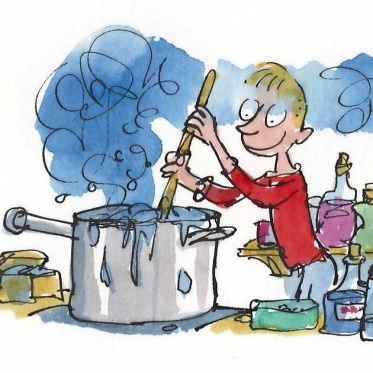 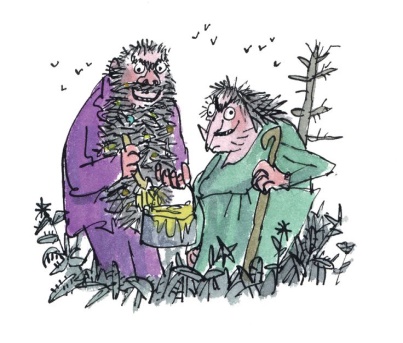 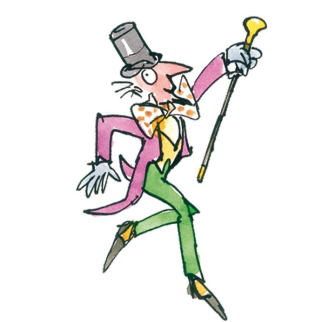 = 80
= 105
= 65
= 75
[Speaker Notes: The value of the characters is as follows: The Twits are 5, George is 25, Willy Wonka is 50, Enormous Crocodile is 10 and Matilda is 30.]
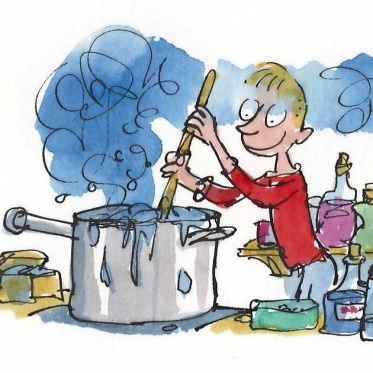 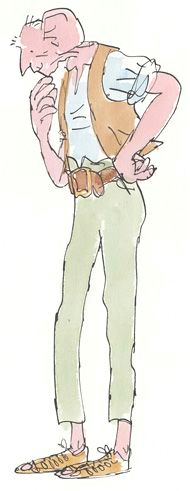 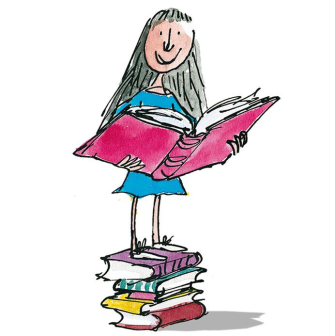 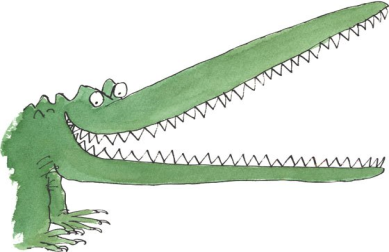 = 65
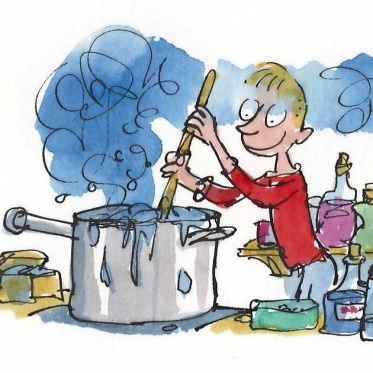 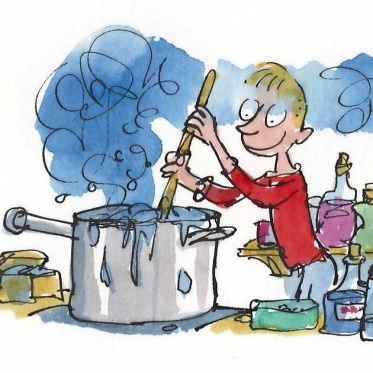 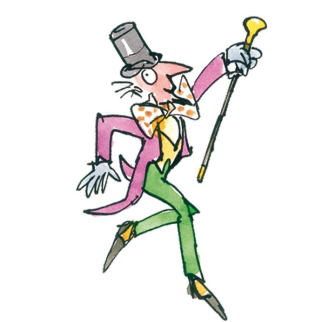 = 100
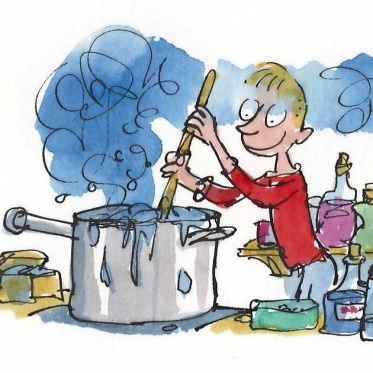 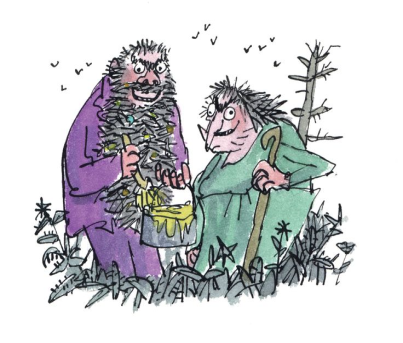 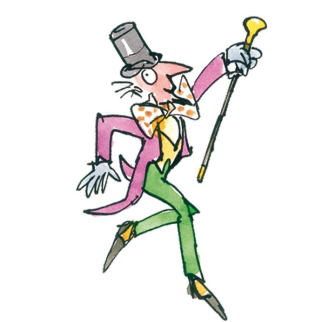 = 80
= 105
[Speaker Notes: The value of the characters is as follows: The Twits are 5, George is 25, Willy Wonka is 50, Enormous Crocodile is 10 and Matilda is 30.]
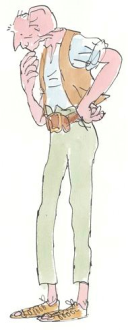 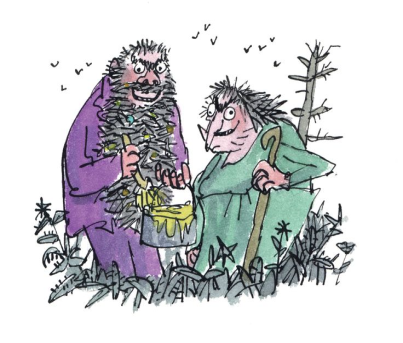 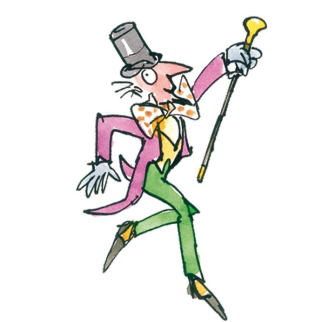 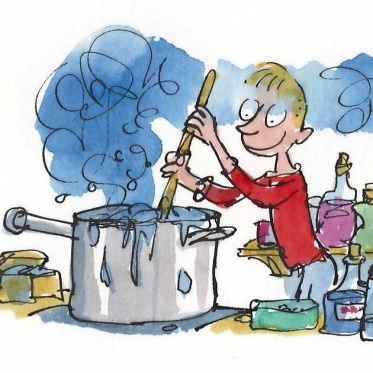 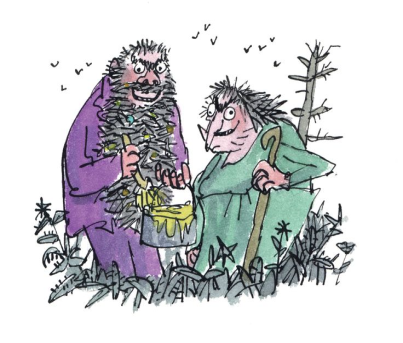 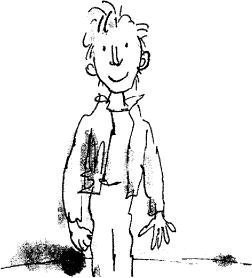 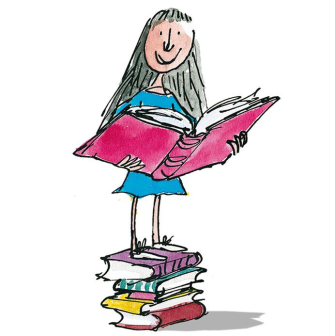 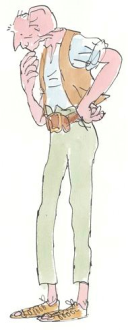 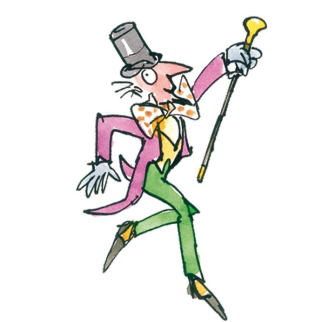 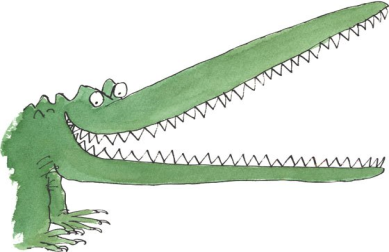 = 140
= 139
= 177
= 163
[Speaker Notes: The value of the characters is as follows: The Twits are 62, George is 13, Willy Wonka is 27, Enormous Crocodile is 74, BFG is 100, Charlie is 17 and Matilda is 3.]